“LA OBRA DEL ESPÍRITU SANTO Y SU RELACIÓN CON  EL DON  PROFÉTICO”
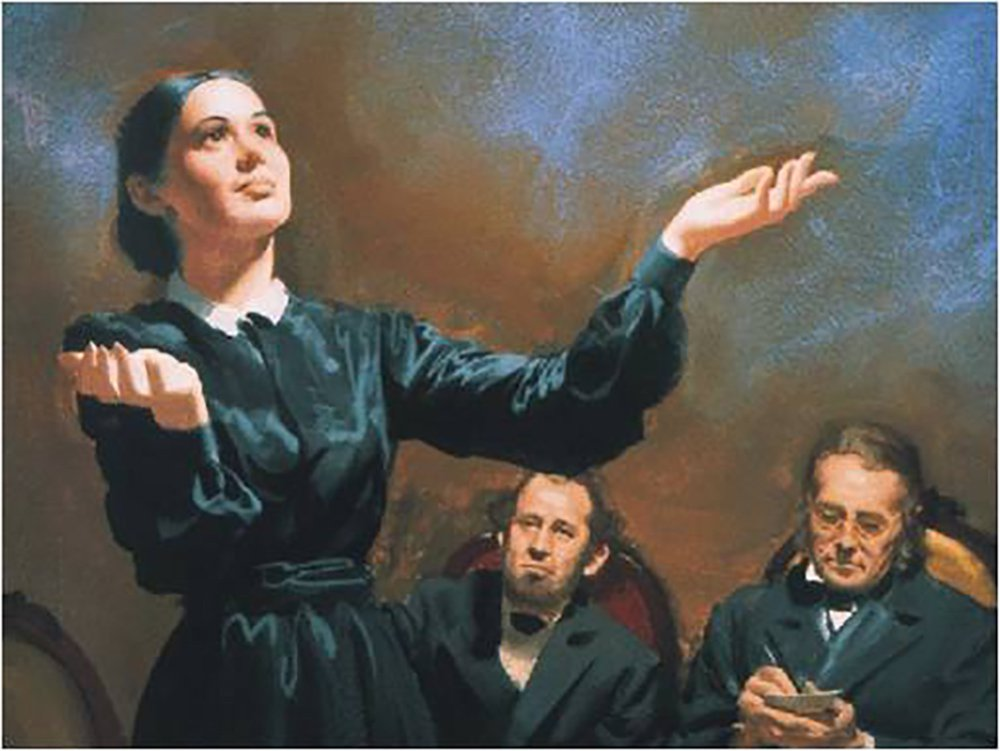 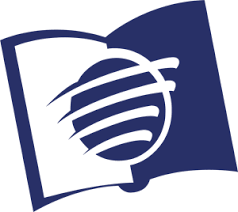 ESCUELA SABÁTICA
IGLESIA ADVENTISTA DEL 7° DÍA
SERVICIO DE CANTO
#207 “DIOS NOS HABLA” #193 “DIOS NOS HA DADO PROMESA”
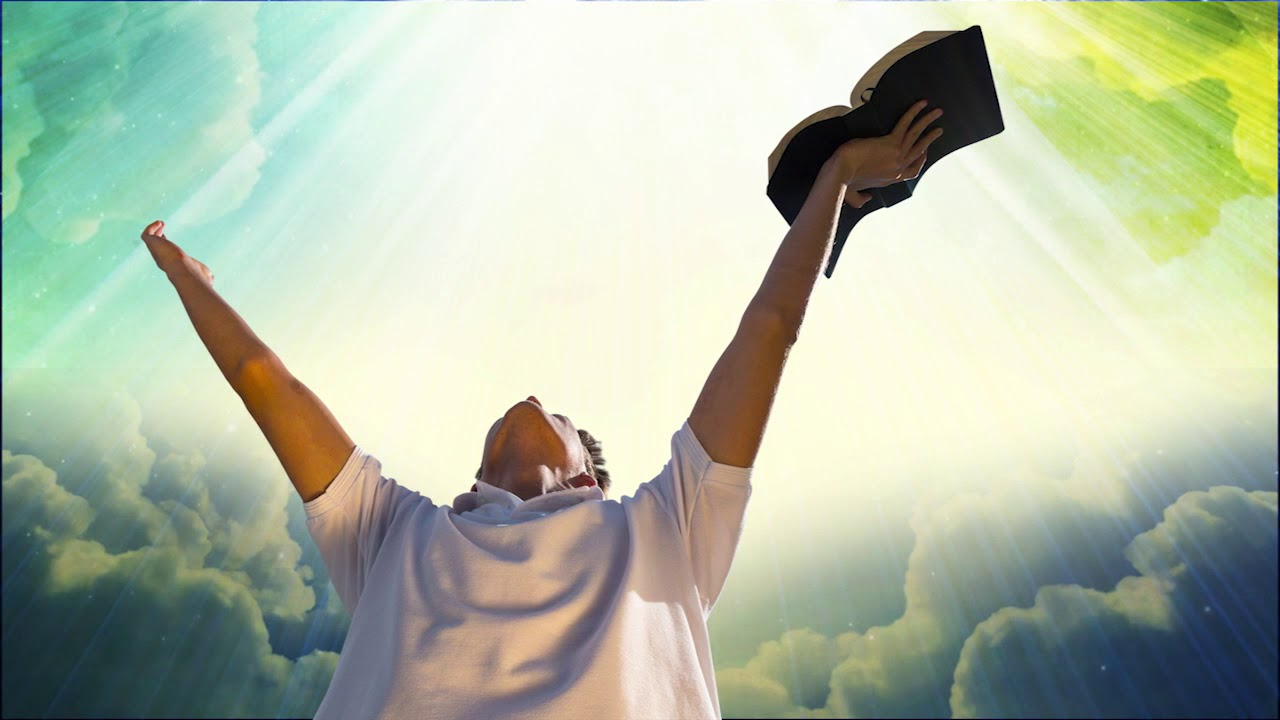 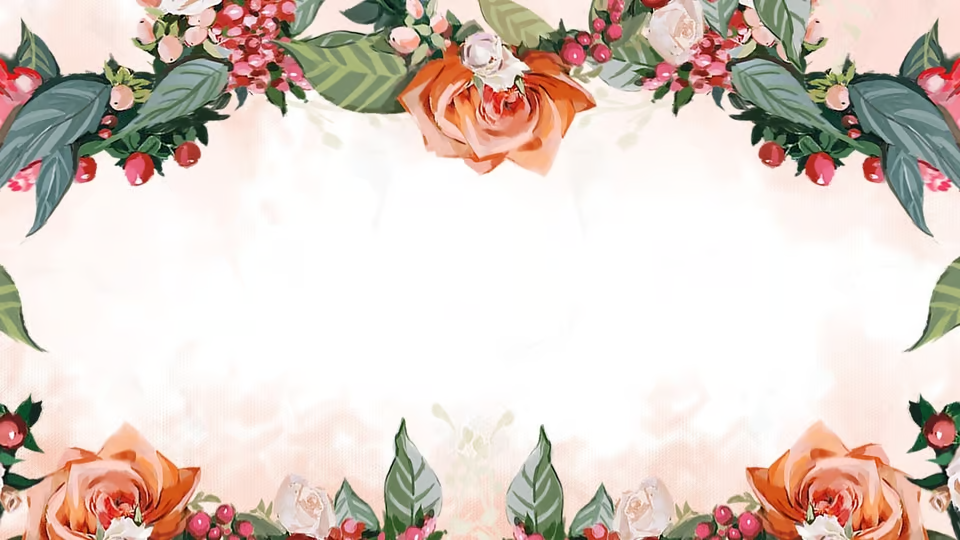 Bienvenidos
ORACIÓN DE RODILLAS
POSTREMONOS PARA ORAR
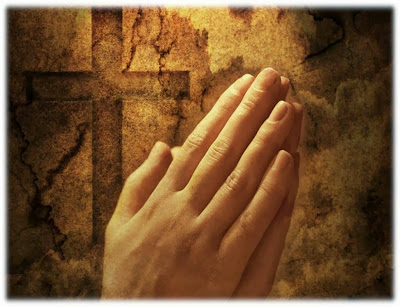 LECTURA BÍBLICA
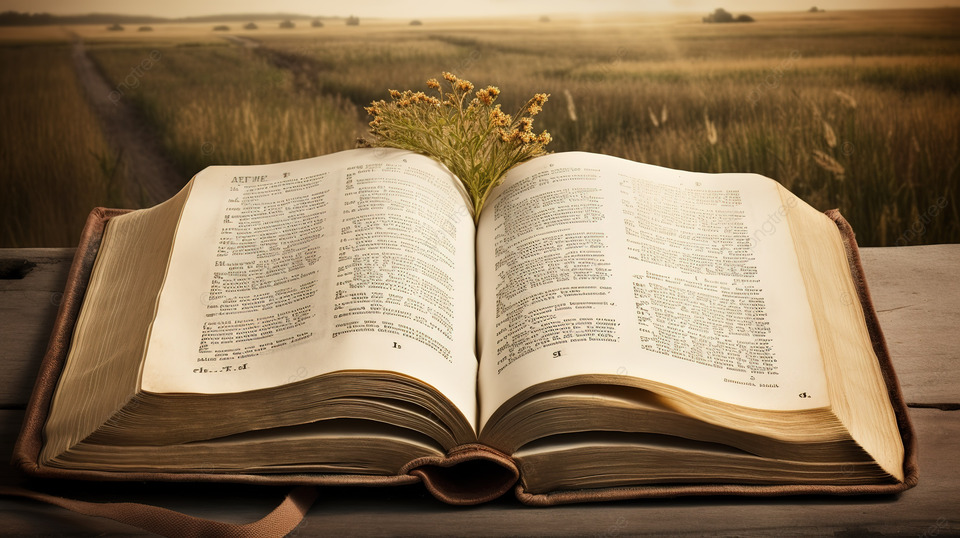 Jeremías 9:23-24 “Así dijo Jehová: No se alabe el sabio en su sabiduría, ni en su valentía se alabe el valiente, ni el rico se 
alabe en sus riquezas. Mas alábese en esto el que se hubiere de alabar: en entenderme y conocerme, que yo soy Jehová, que 
hago misericordia, juicio y justicia en la tierra; porque estas cosas quiero, dice Jehová”
PROPÓSITO
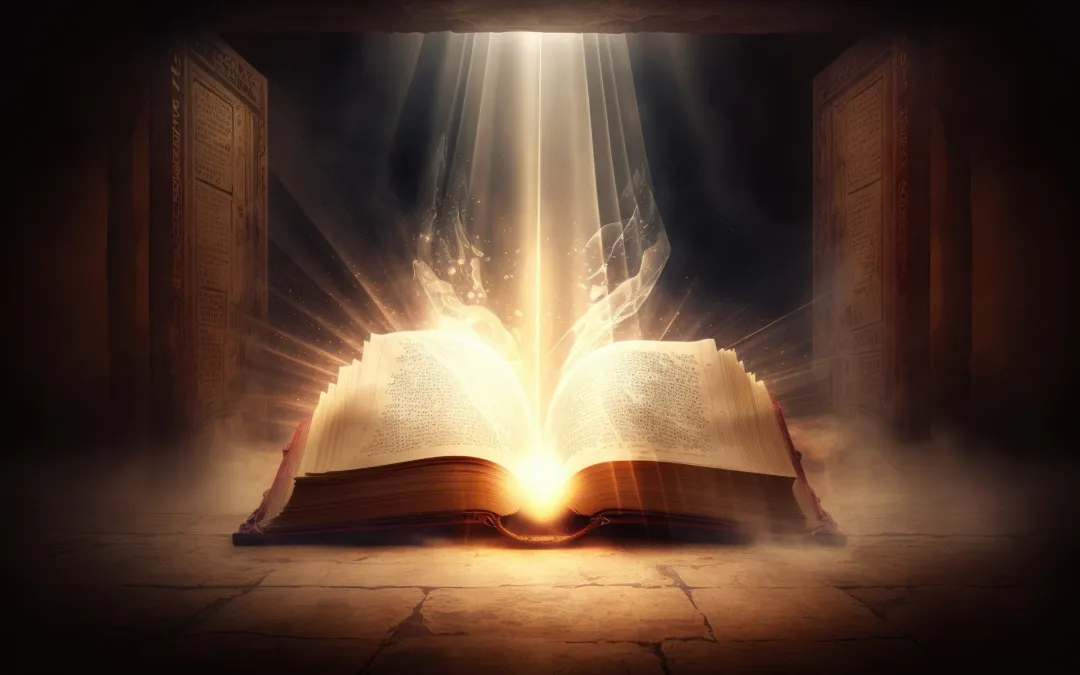 COMPRENDER EL PROCESO REVELACIÓN-INSPIRACIÓN-ILUMINACIÓN Y REFLEXIONAR 
EN LA OBRA QUE EL ESPÍRITU SANTO HACE EN FAVOR DE LA CORRECTA COMPRENSIÓN DE LA PROFECÍA
INTRODUCCIÓN
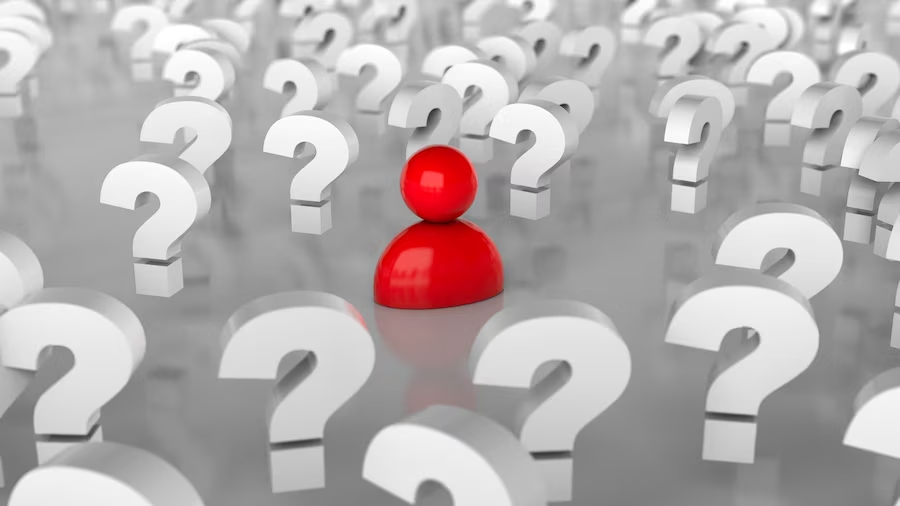 ¿Qué es la verdad? ¿cómo sé lo que es verdadero? ¿De qué manera llego a conocer la verdad? Como estas, hay muchas 
interrogantes que el hombre continuamente se hace. 
Hoy en día, existe numerosos debates de si la verdad puede ser conocida, si la verdad es relativa o hay algunas verdades que son absolutas, las fuentes del conocimiento de la verdad etc.
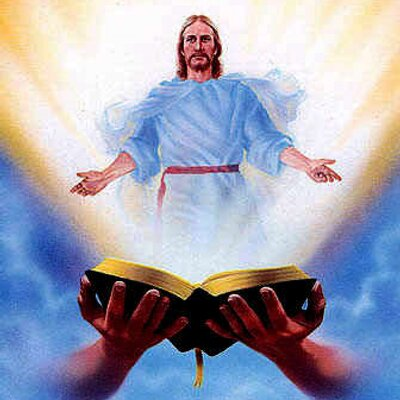 Esas interrogantes llegan al mundo cristiano, sin embargo, 
Dios se encargó de responderlas. Primeramente, es necesario dejar en claro que hay diversas fuentes de conocimiento, está el empirismo, la autoridad, la razón y la intuición. Sin embargo, 
de todas ellas, hay una que rompe el orden natural y que pone en contacto con lo trascendental, a esto se le conoce como la 
revelación.
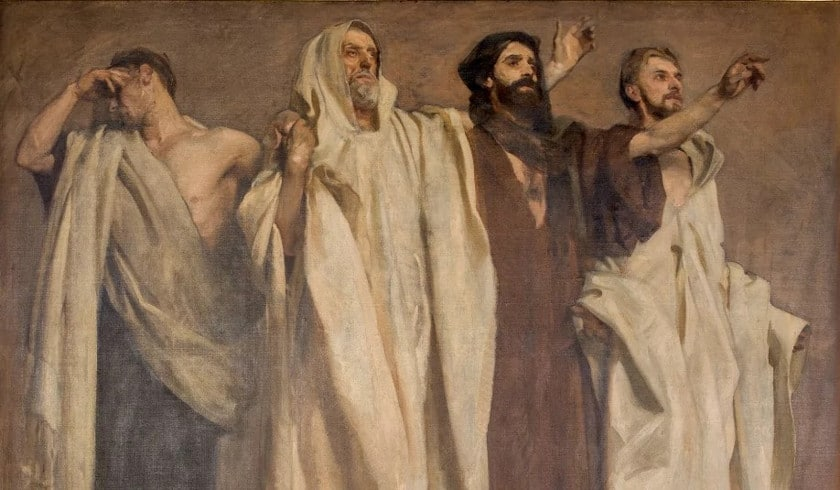 El día de hoy, estudiaremos acerca del proceso revelación-inspiración en la persona de los profetas y cómo es que nosotros 
llegamos a comprender el mensaje que Dios quiere comunicarnos.
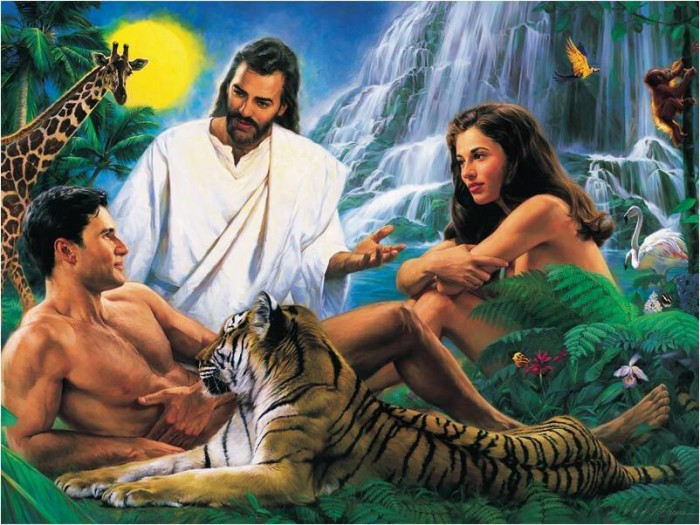 Antes del pecado, la comunicación con Dios era directa, El Señor se presentaba a Adán sin necesidad de intermediarios, 
ambos podían tener una plática de persona a persona sin ningún inconveniente. Sin embargo, luego de que el pecado entrara 
a este mundo, Dios decidió limitar esta relación como un acto de misericordia hacia el hombre, pues ninguna presencia 
pecaminosa puede permanecer delante de Dios Todopoderoso.
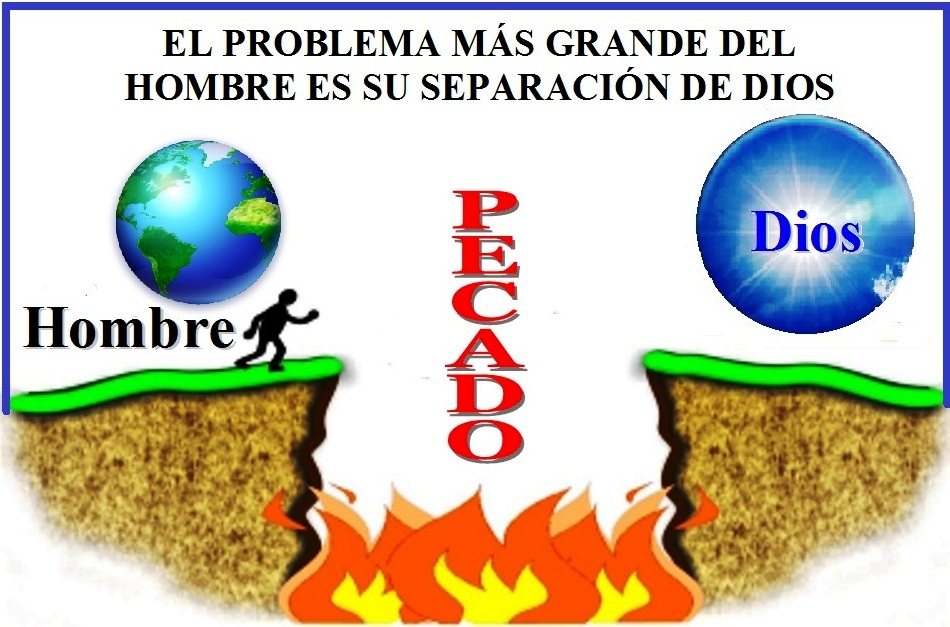 El pecado literalmente creó una separación entre Dios y 
el hombre, sin embargo, en medio de esta separación, Dios instauró un puente de comunicación para manifestarse a los 
hombres; la revelación.
HIMNO DE ALABANZA
#67 “SEÑOR YO TE CONOZCO”
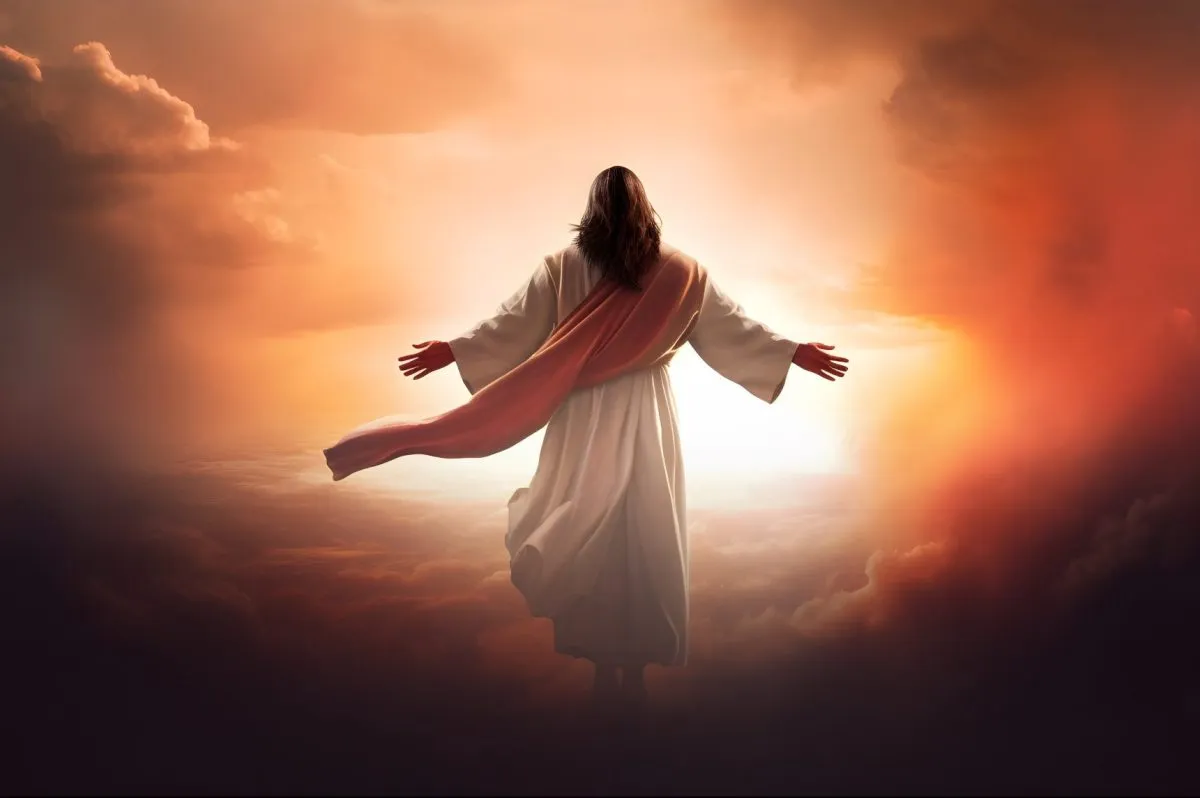 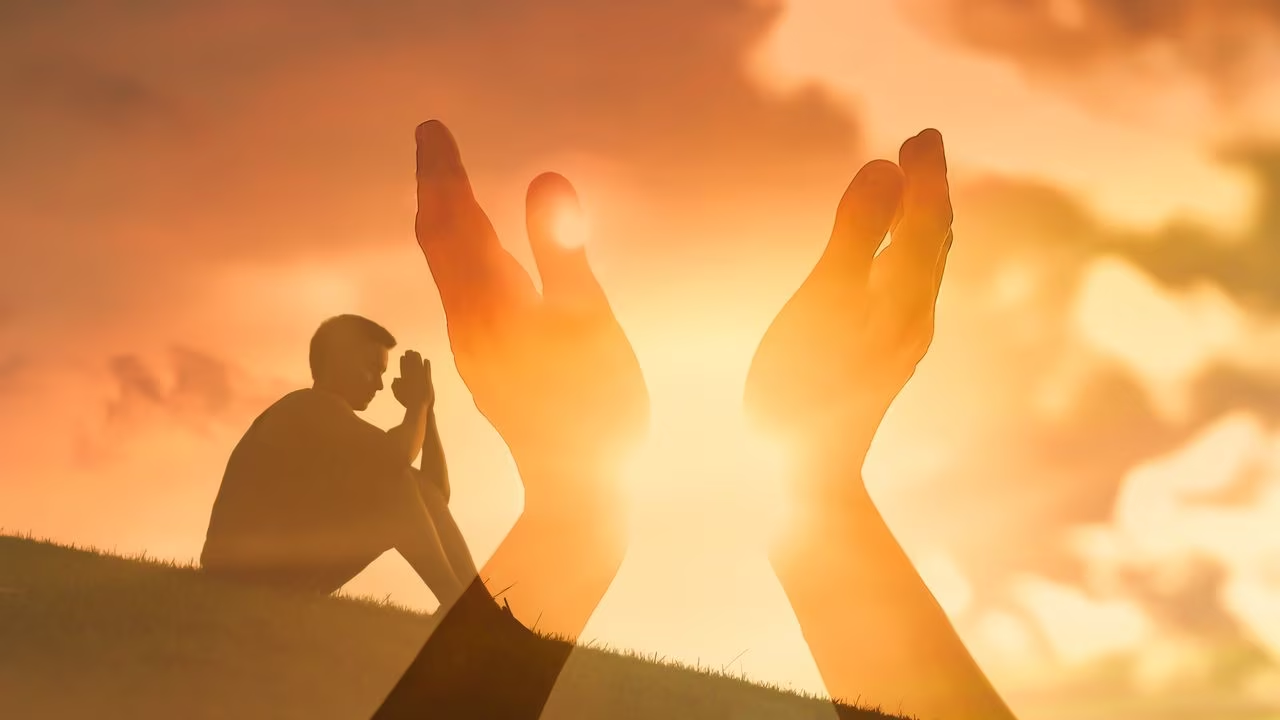 La revelación es indispensable para 
la salvación del hombre, Dios mismo se da a conocer de diferentes formas, está interesado en que se le conozca para que el hombre reciba redención. 
Sin revelación, no puede haber salvación.
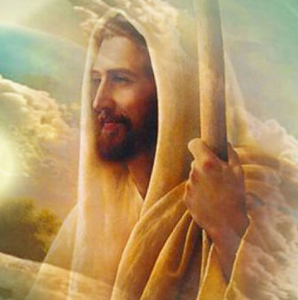 Si quisiéramos definir la revelación, podemos empezar por entender algunos términos como “galah” en hebreo y 
“apokalupto” en griego. Ambos transmiten la idea de descubrir los ojos, quitar una venda que impide la visibilidad o 
descubrir algo que estaba escondido. En otras palabras, la revelación es el proceso por el cual Dios se da a conocer. 
Algo interesante, es que Dios se revela a sí mismo, él siempre toma la iniciativa de darse a conocer
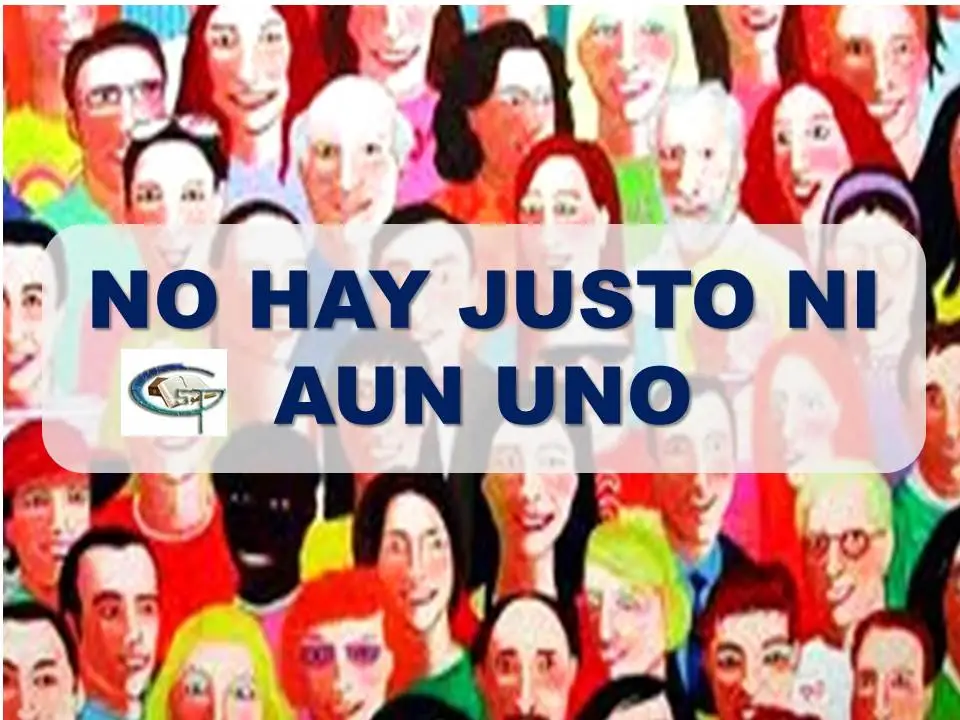 La Biblia es clara en decir 
que “no hay justo ni aún uno, no hay quien busque a Dios”, sin embargo, el amor de Dios es tan grande, que él decide manifestarse al pecador y presentarle la verdad.
NUEVO HORIZONTE
El gran propósito de la revelación es que nosotros podamos conocer al Señor y como consecuencia le lleguemos a amar.
MEJORAMIENTO
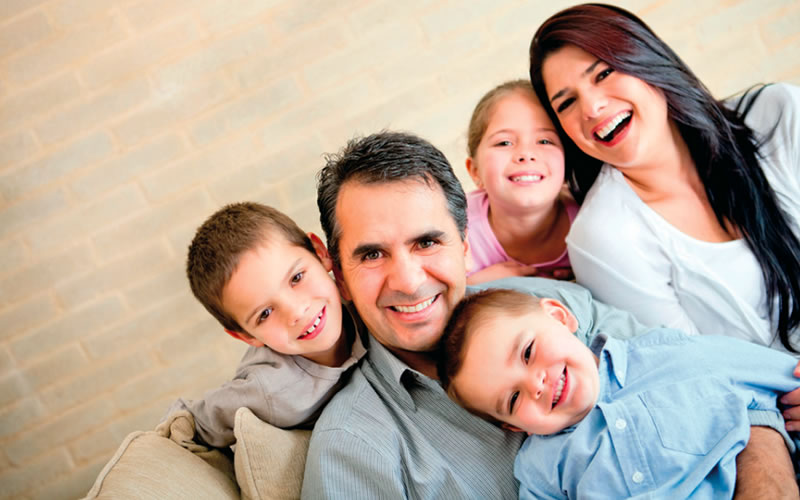 ÉTICA PASTORAL – PARTE 2
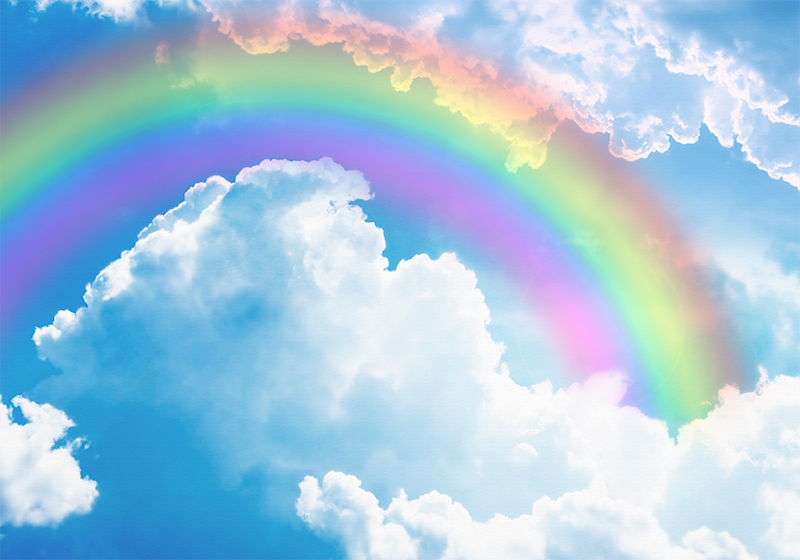 Como ya se dijo, la revelación tiene como propósito conocer a Dios. Ahora bien, la revelación puede clasificarse en dos: 
“revelación general” y “revelación especial”. La revelación general actúa cuando Dios se presenta a través de sus obras como la naturaleza, el salmista dice: “Los cielos cuentan la gloria de Dios y el firmamento anuncian la obra de sus manos” (Salmos 19:1).
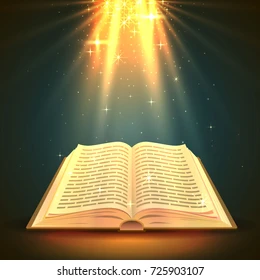 De la misma forma, la revelación general se caracteriza por ser universal, es accesible para todos los seres humanos y 
tiene diferentes modalidades. Puede manifestarse en la conciencia de los seres humanos o en la misma historia, aunque para que esta última tenga resultados se requiere 
de la iluminación divina y de la Escritura.
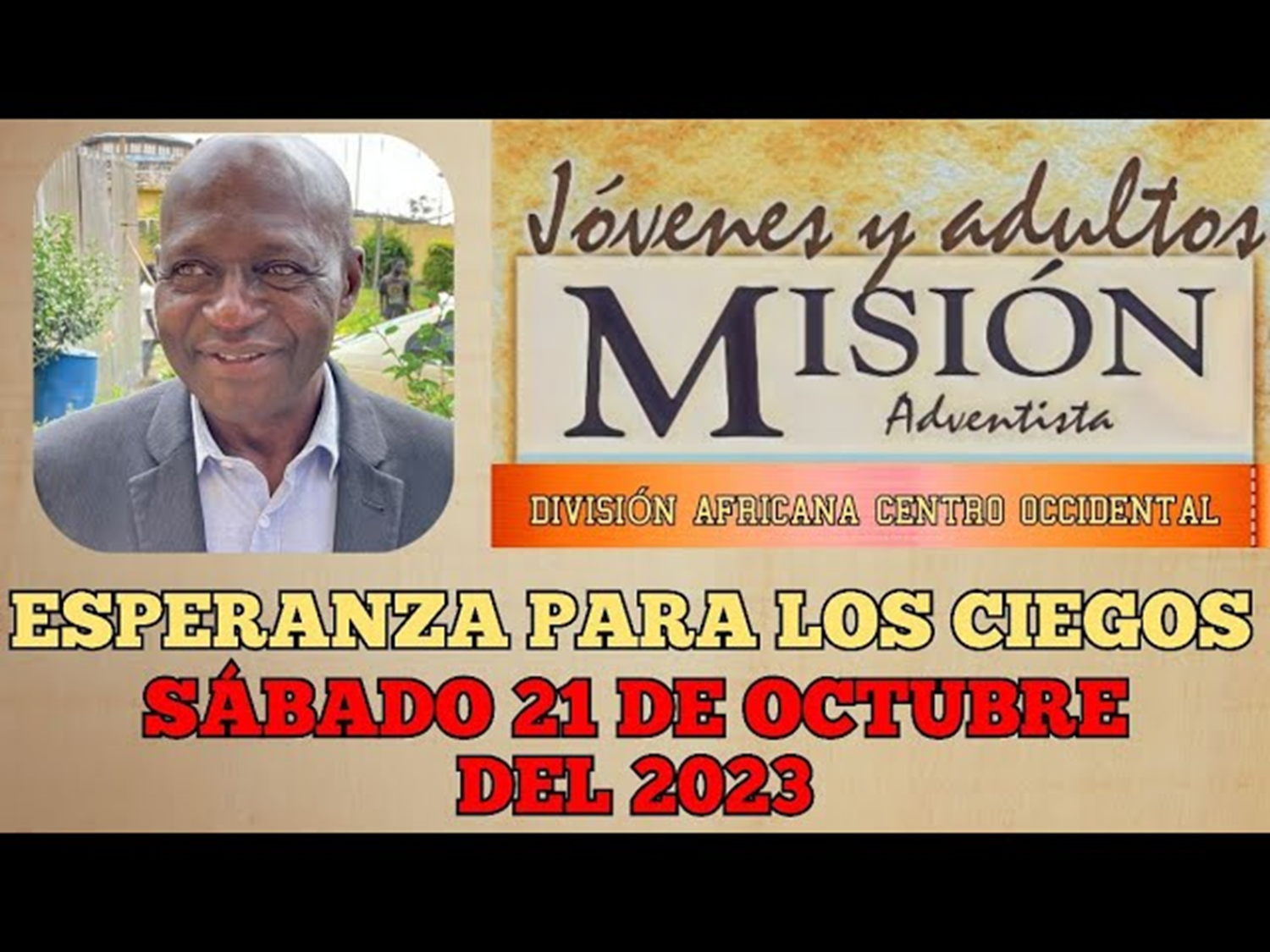 MISIONERO MUNDIAL
CAMERÚN
COSMAS
LA LARGA ESPERA DE UN GUARDADOR DEL
SÁBADO
SÁBADO 28 DE OCTUBRE 
DE 2023
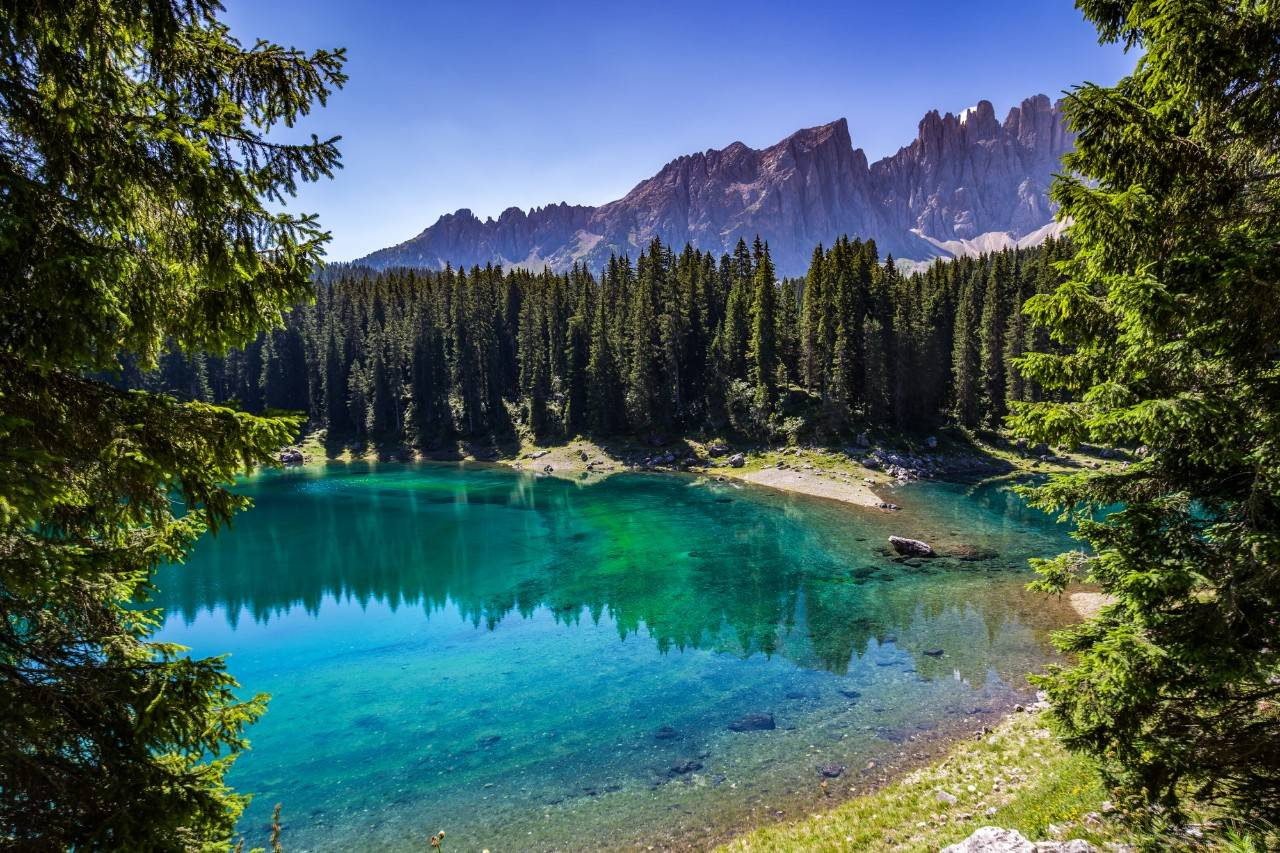 Aunque Dios se revela de manera universal a través de la naturaleza, la conciencia y la historia, la degradación humana 
era tanta que fue necesario otro tipo de revelación. A esta nueva revelación se le conoce como “revelación especial”. 
A diferencia de la general, la revelación especial no solo presenta a Dios como el creador y sustentador de la naturaleza o de la historia, en la revelación especial el Señor se presenta de manera personal con el propósito de redimir y reconciliar al 
mundo consigo mismo.
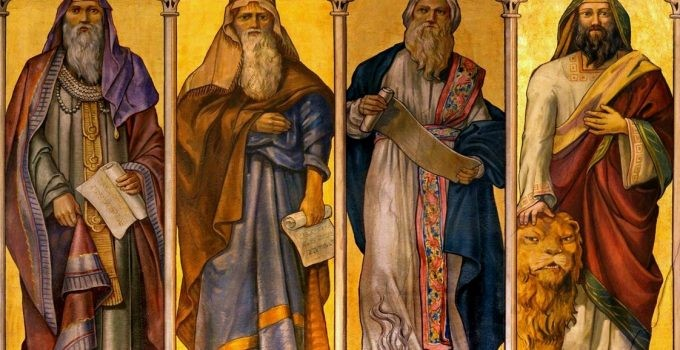 Como su nombre lo indica, la revelación especial no es universal ni accesible para todos en primera 
instancia, sino que Dios escoge a determinadas personas para dar a conocer su voluntad. Este tipo de revelación es expresada 
en la persona de los profetas, hombres a los cuales Dios se les manifestaba y comunicaba un mensaje de redención para su 
pueblo.
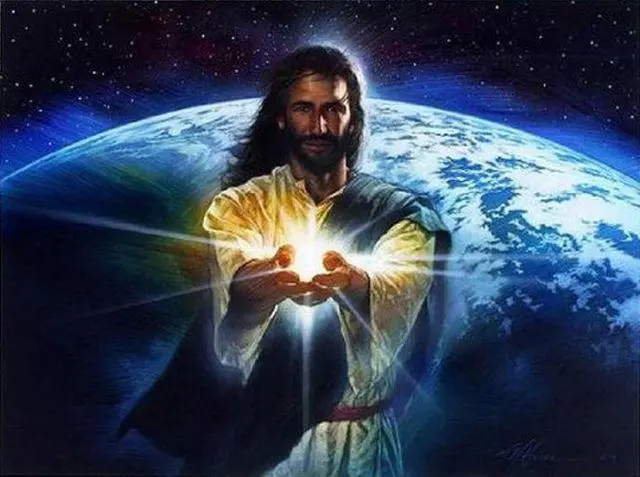 Es por eso, que el centro y máxima expresión de la revelación especial se dio en la persona de Jesucristo, Dios hecho semejante a los hombres para redimirnos de todo pecado.
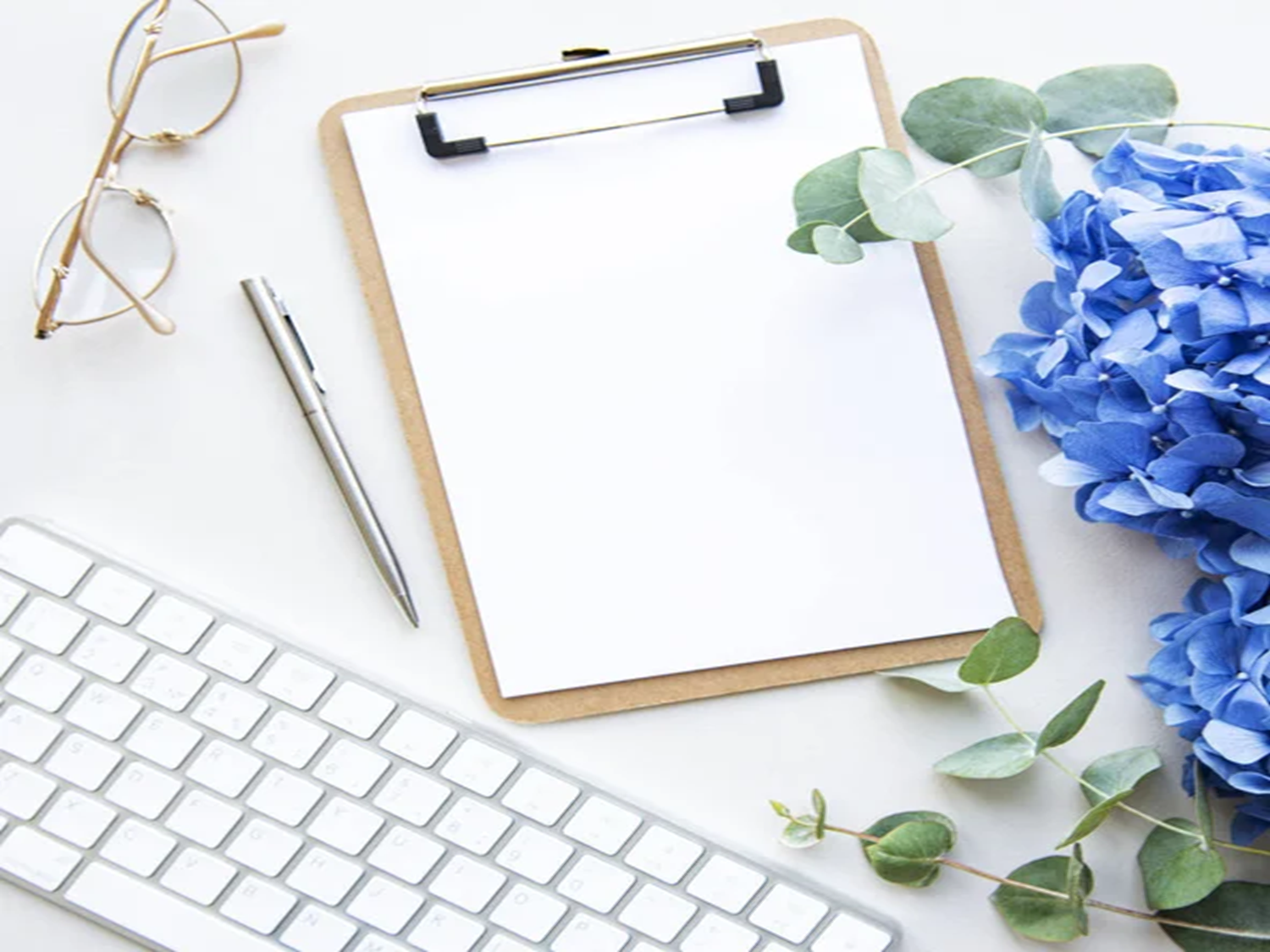 INFORME
SECRETARIAL
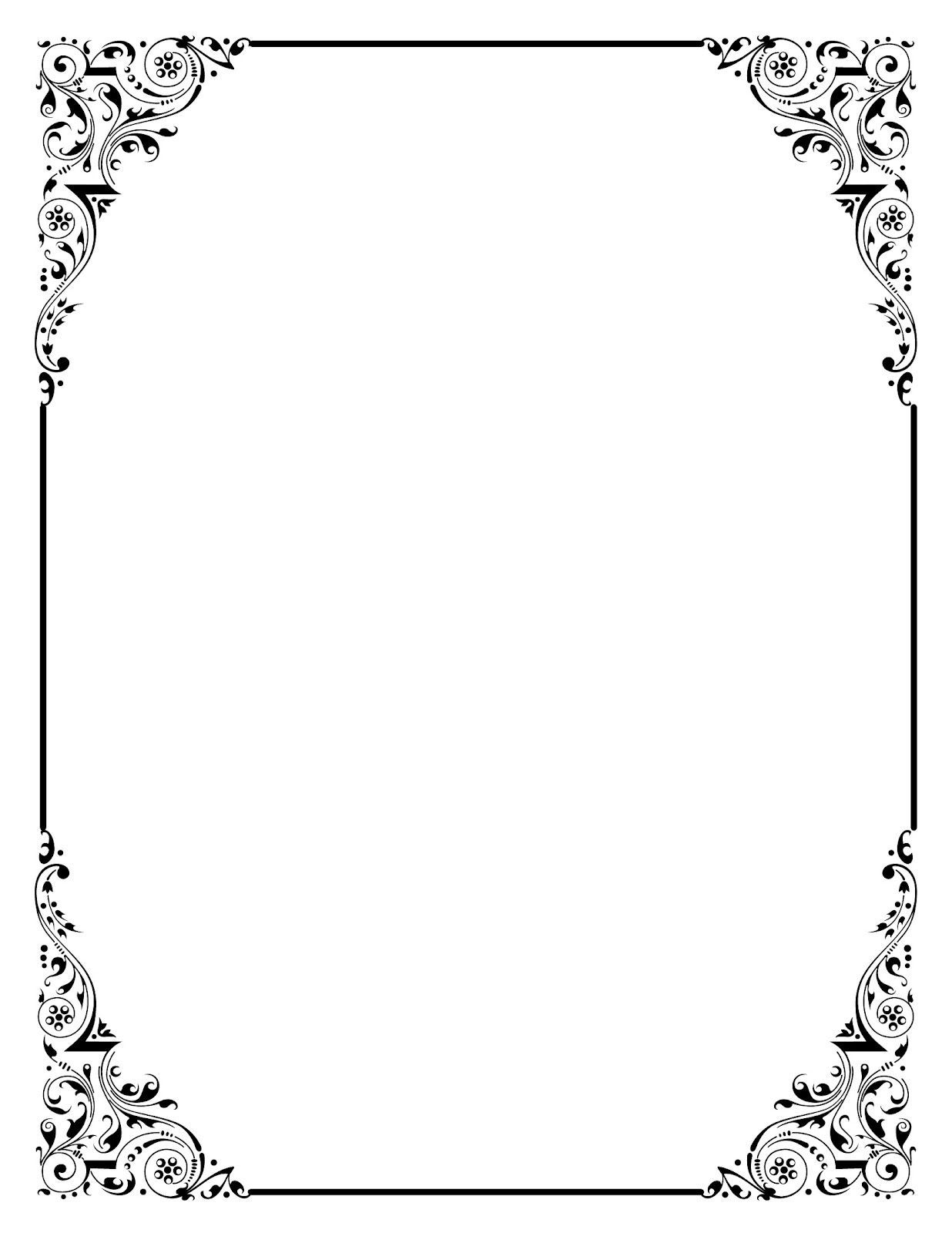 Aunque muchos piensen que los mensajes dados por los profetas fueron directamente escritos por el Señor, la realidad 
es que no es así. Dios les reveló su mensaje a los profetas, pero respetó la manera en que ellos escribían de acuerdo a sus 
contextos culturales. Eso es precisamente lo que se espera de la inspiración, Dios llamaba a un hombre para revelarle un 
mensaje especial, luego Dios lo capacitaba a través de su Espíritu, le confería sabiduría, guiaba su investigación y finalmente 
lo inducía a que comunicara la revelación en sus palabras
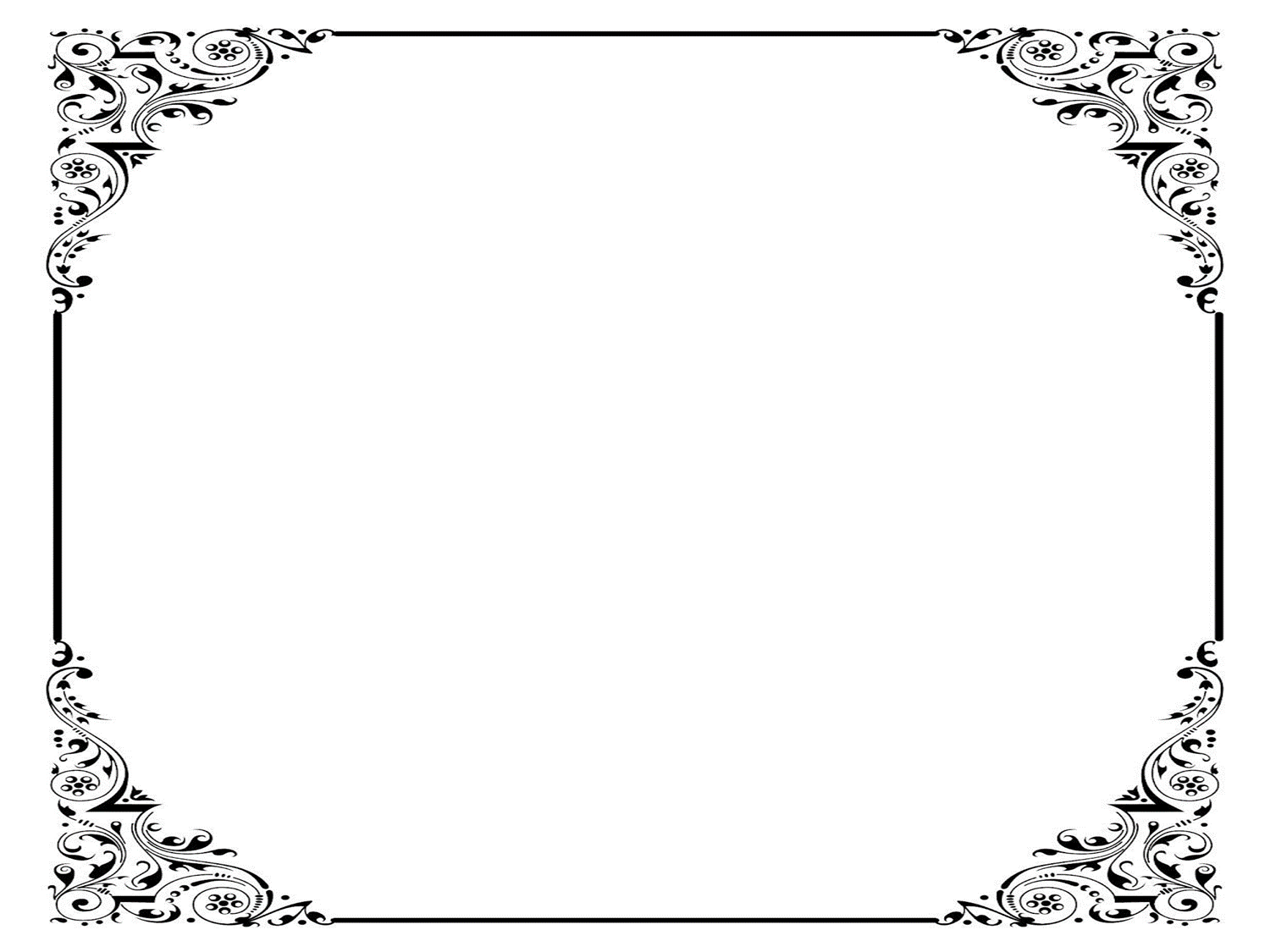 Ahora, puede surgir la pregunta: ¿Quién asegura entonces que el 
mensaje dado por el profeta fue correctamente transmitido? La respuesta es clara, el mensaje era correctamente divulgado 
porque lo que los profetas transmitieron no fue de carácter meramente humano, sino tuvo su origen en lo divino. Dios se 
encargaba de que el profeta transmitiera correctamente su mensaje. Además, nada de lo dicho por el profeta se le atribuía a 
él, todo profeta al transmitir un mensaje de Dios siempre declaraba: “El Señor ha dicho”, dando a entender, que la autoría le 
pertenecía a él. Por ello, la inspiración es una obra divina, no humana.
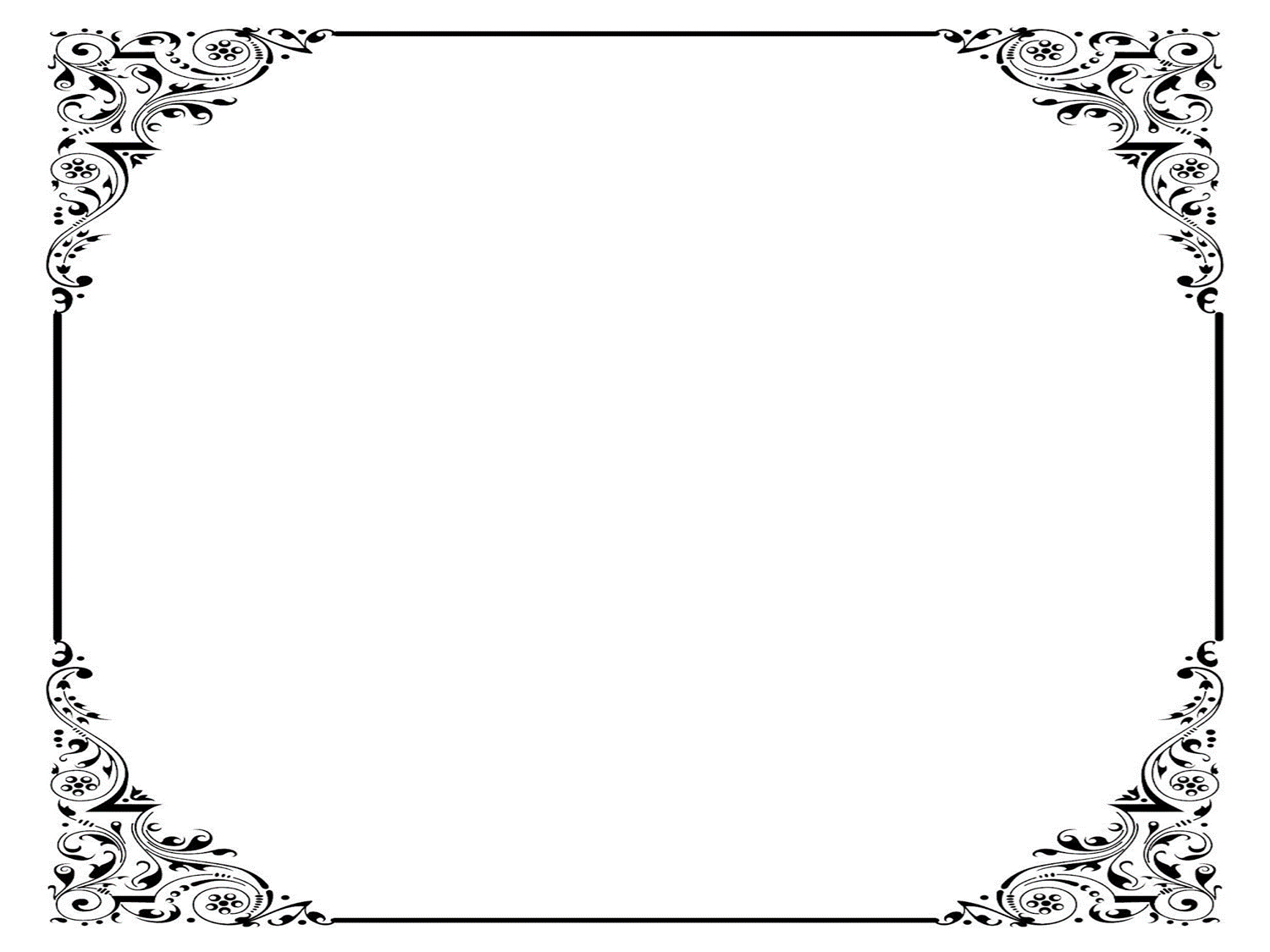 Además de la revelación hay un término usado para referirse a la obra profética: “la inspiración”. El apóstol Pedro declaró: 
“… los santos hombres de Dios hablaron siendo inspirados por el Espíritu Santo” (2 Pedro 1: 21), haciendo referencia a 
la obra que motivó a los profetas a proclamar el mensaje. Si bien la palabra inspiración se deriva del latín y no del griego, el sentido de que toda profecía bíblica procede del Espíritu Santo está presente en toda la Escritura. “Inspiración” quiere 
decir motivar o infundir aliento.
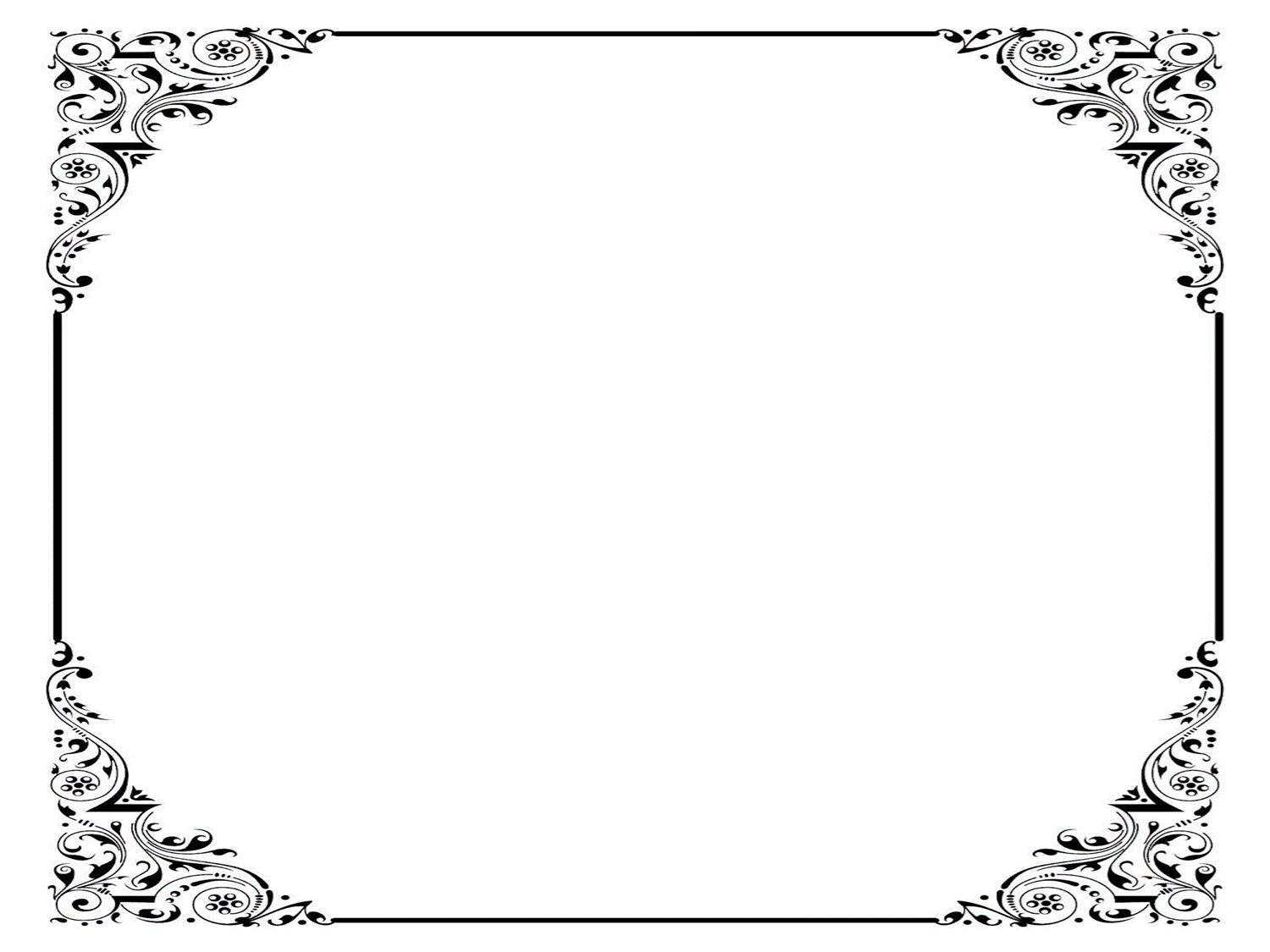 En la Biblia es evidente como el Espíritu Santo movía y motivaba a los profetas a pregonar 
los mensajes que habían sido revelados por Dios. Algunas veces el profeta comunicaba el mensaje de manera oral y otras 
de manera escrita, los que llegaron a escribir, fueron los que constituyeron la Escritura inspirada por Dios declarada 
en 2 Timoteo 3: 16 “Toda la Escritura, es inspirada por Dios”. Por tanto, la inspiración es aquella obra que el Espíritu hace en la 
persona del profeta de modo que pueda proclamar a los demás el mensaje que el Señor le ha revelado específicamente a él.
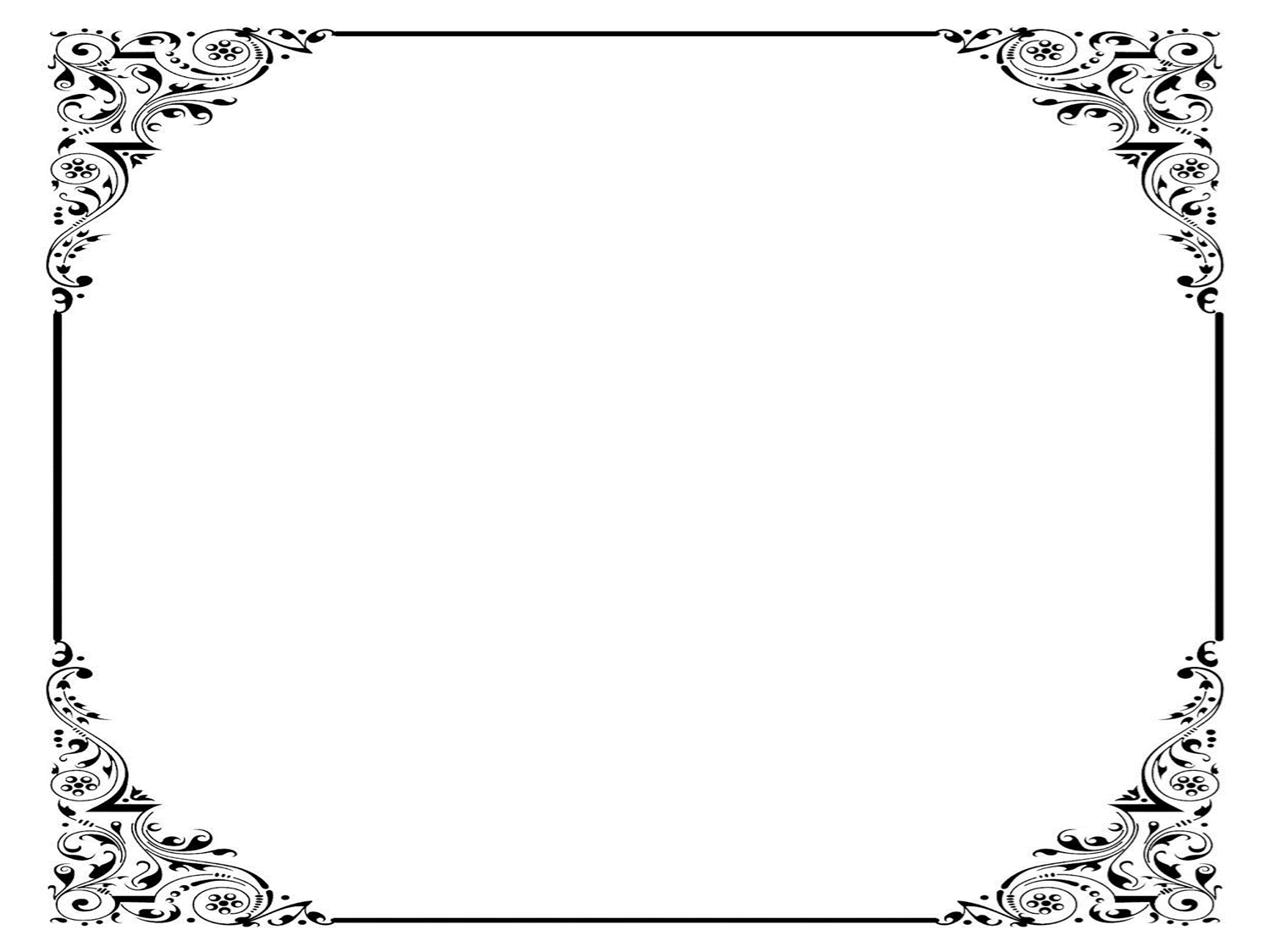 Luego de que la revelación fue dada y que el Espíritu Santo inspiraba al profeta para transmitir el mensaje, otro fenómeno 
entra en escena: la iluminación. La iluminación es la obra que el Espíritu Santo hace en cada creyente para que sea capaz de 
comprender las profecías. Como su nombre lo indica, esta obra tiene que ver con iluminar el pensamiento, con discernir y 
obtener la capacidad de comprensión del mensaje dado por el profeta. En esta obra también está presente el Espíritu Santo, 
quien ahora se encarga de ayudar a las mentes de los hombres para entender el significado de la revelación
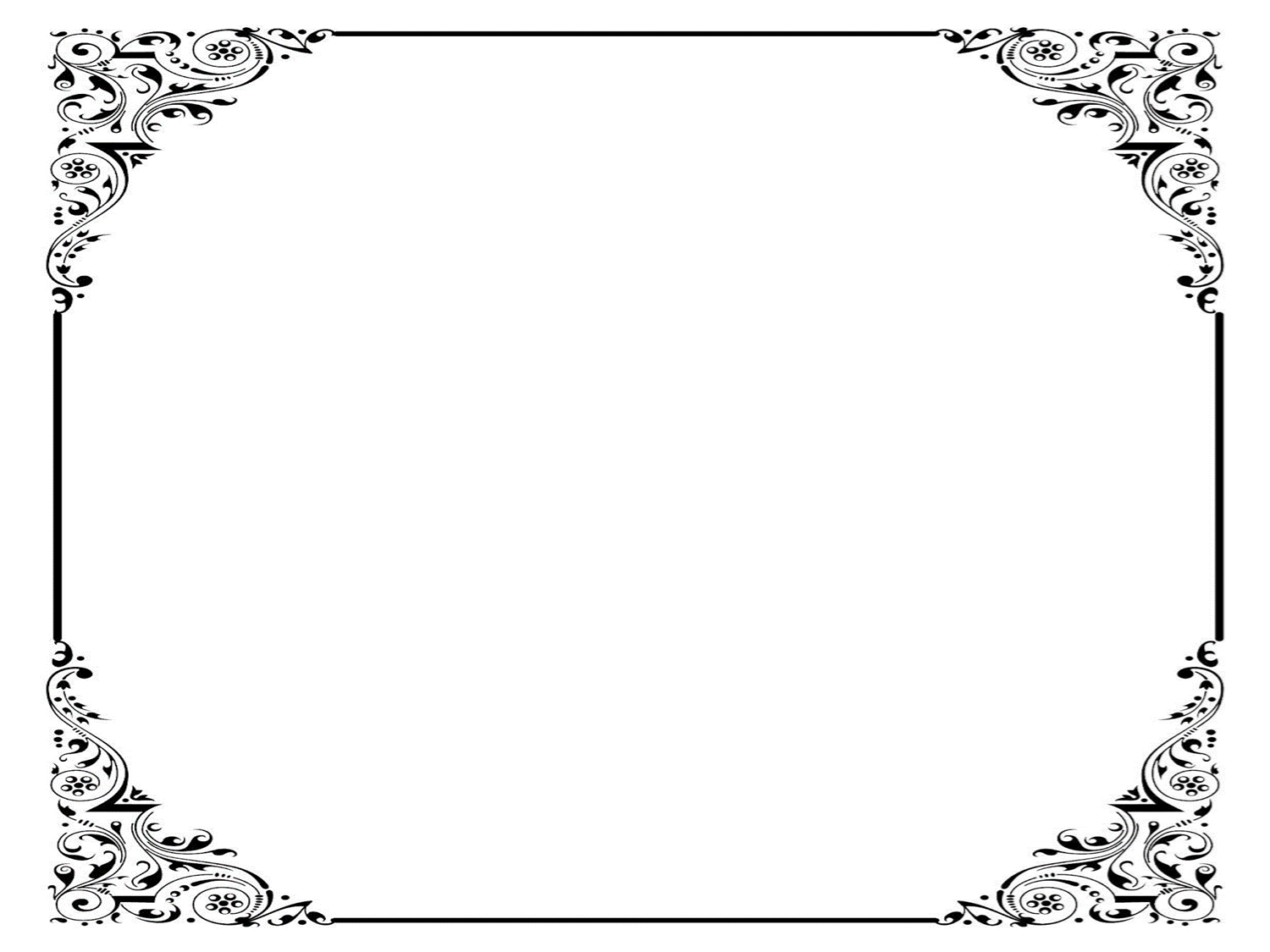 Por tanto, el 
proceso de la comprensión del don de profecía se puede resumir en lo siguiente. Dios llama a un profeta y le revela un 
mensaje, luego el espíritu Santo inspira al profeta para que sea capaz de comunicar en sus palabras la revelación y, por último, 
el mismo espíritu que inspiró al profeta ahora ilumina las mentes de todo creyente para que logre comprender la revelación 
inicial. Revelación-Inspiración-Iluminación
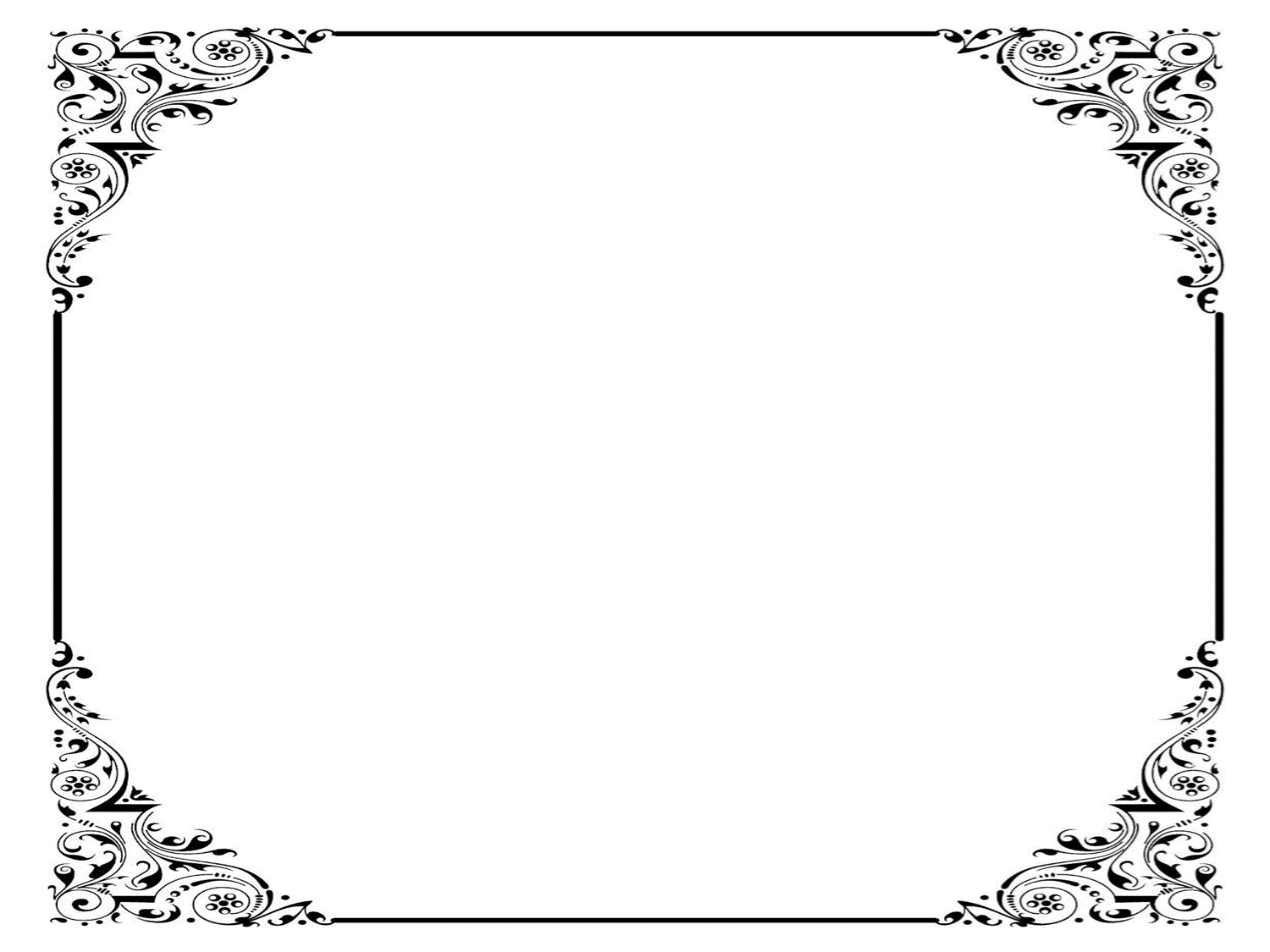 A pesar de no merecerlo y ser los culpables directos de la ruptura de la comunicación cara a cara con Dios, el Señor ha 
mostrado su amor a través de las edades al levantar hombres para revelarles su mensaje. Asimismo, ha designado a su Santo 
Espíritu para ayudar a sus profetas a comunicar de manera correcta su mensaje.
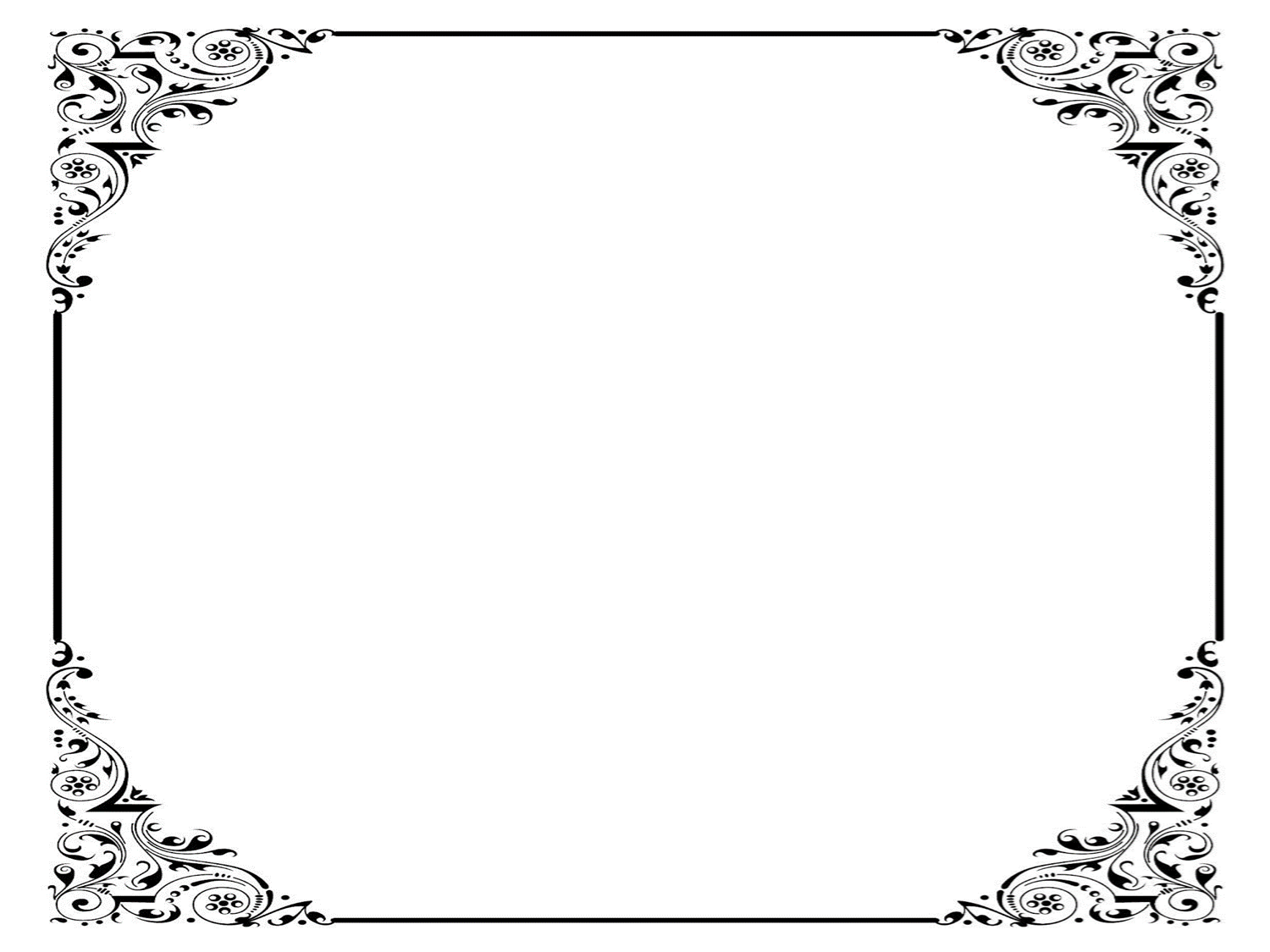 Y hace más, ese mismo Espíritu nos ayuda 
a nosotros a poder comprender la revelación que se le dio al profeta.
Con semejante muestra de amor 
¿Cómo no decidirse a 
tener un encuentro personal con él cada día? Seamos agradecidos por el Espíritu de la Profecía mis hermanos, gocémonos 
en los mensajes que comunicaron los profetas y estudiemos a la mensajera que Dios levantó para este último tiempo.
VERSÍCULO PARA MEMORIZAR
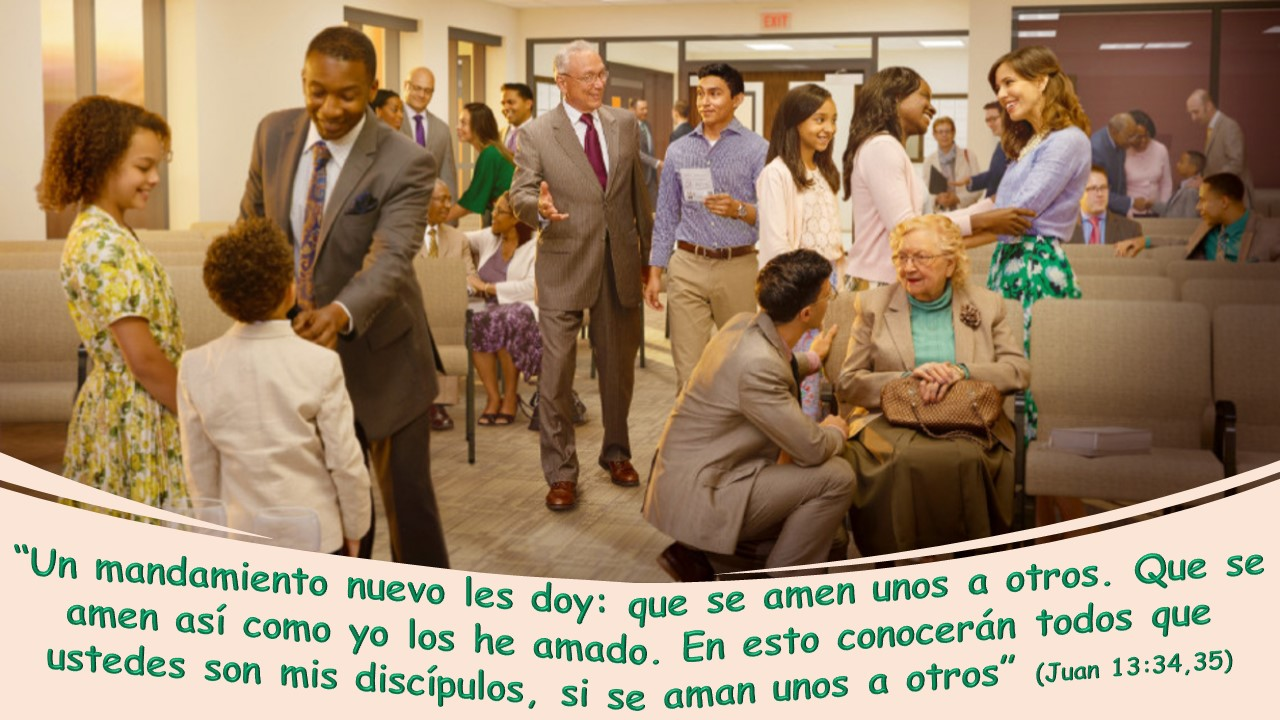 REPASO DE LA LECCIÓN # 4
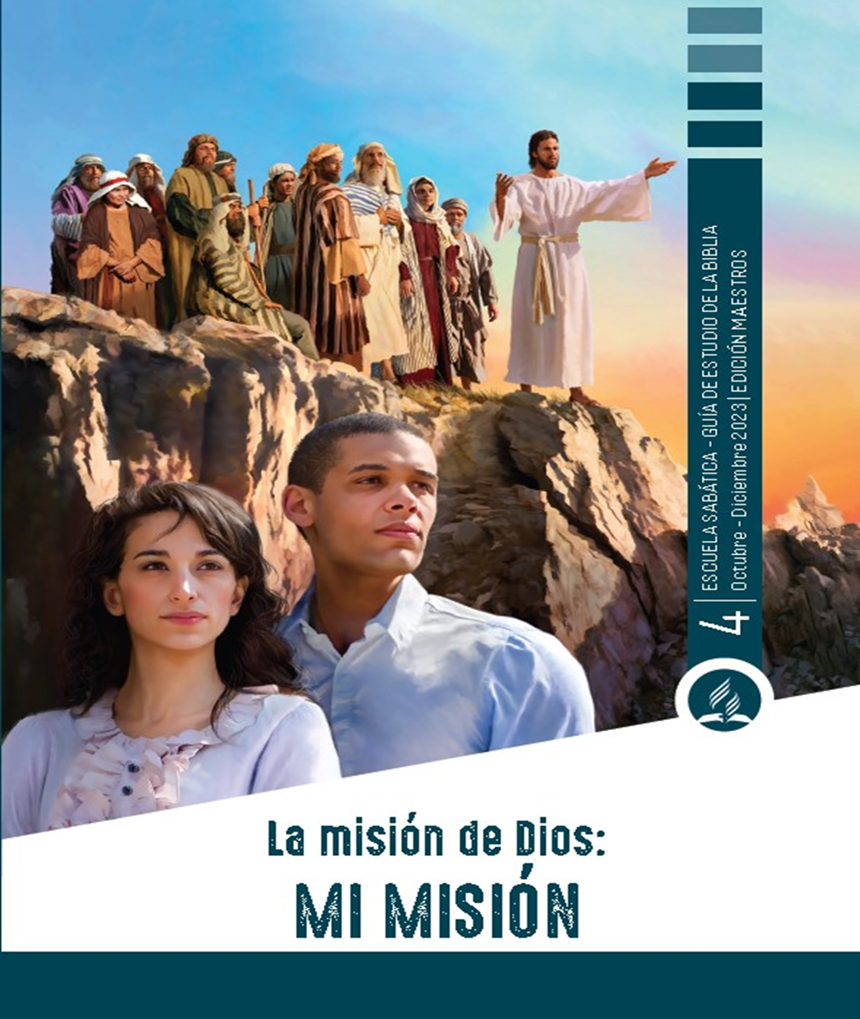 COMPARTIR LA MISIÓN DE DIOS
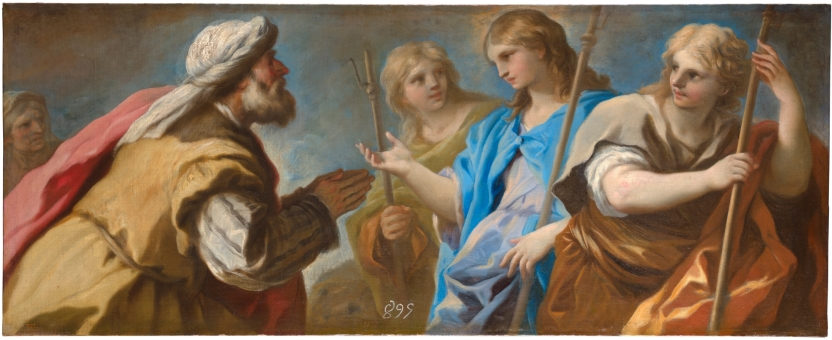 HIMNO FINAL
#201 “CANCIÓN DEL ESPÍRITU”
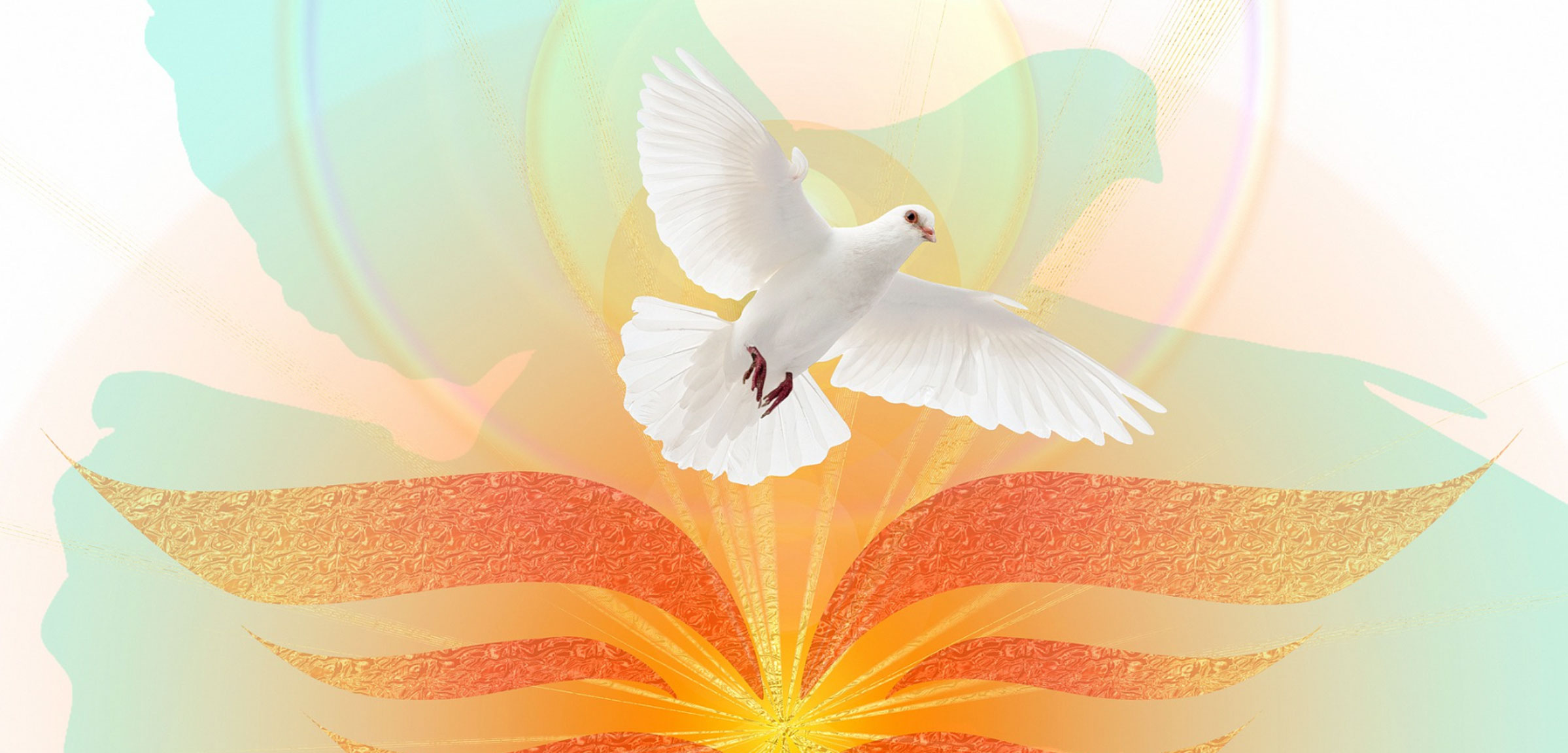 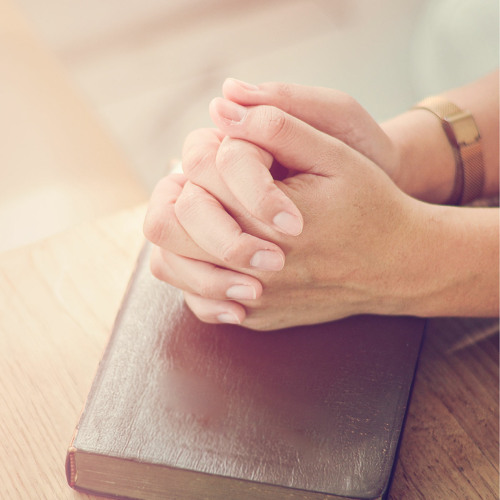 ORACIÓN
FINAL
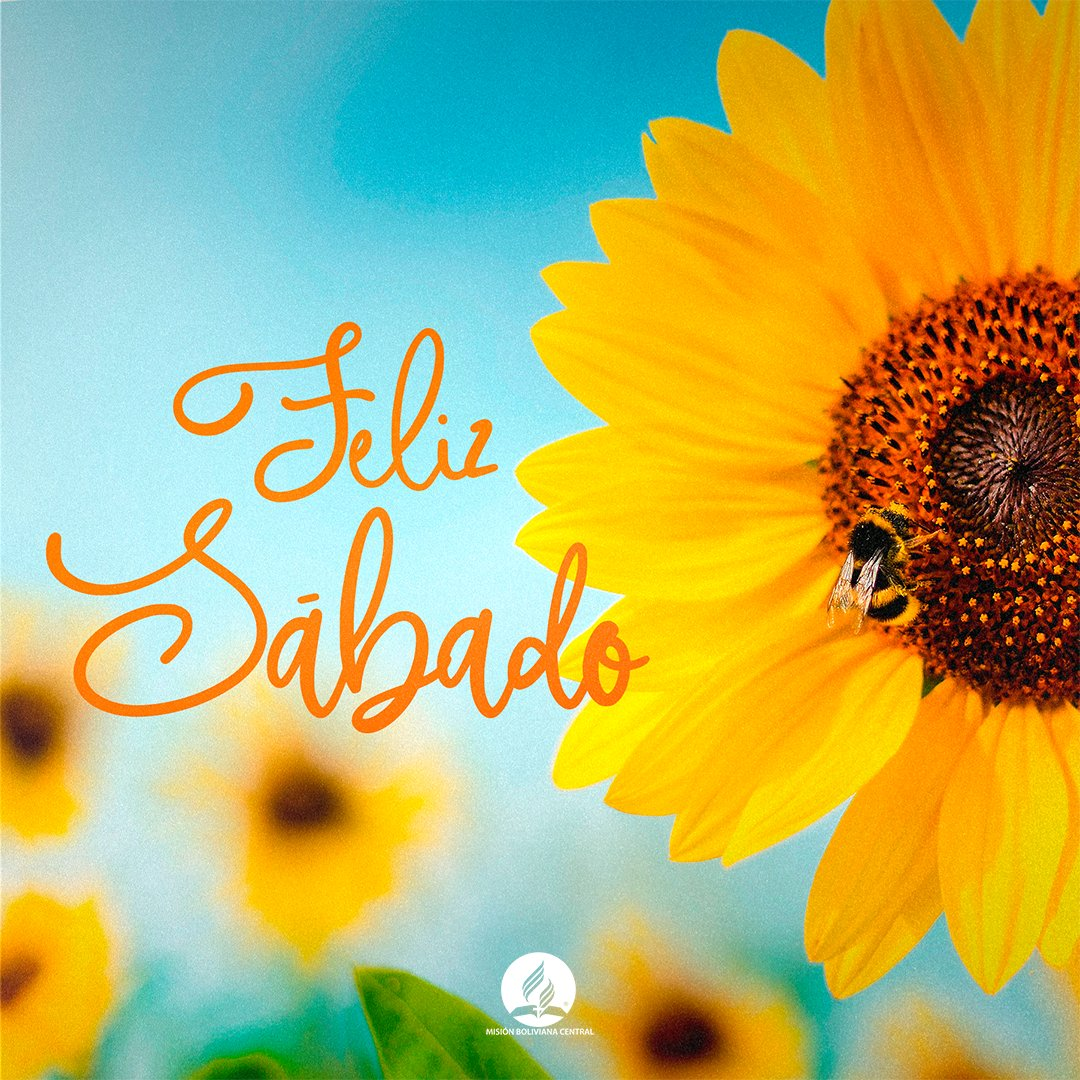